Слайд  2
Высота (30-150 см)
Ширина (40-80 см)
2. ТЕХНОЛОГИЧЕСКАЯ СОСТАВЛЯЮЩАЯ ПРОЕКТА
Детские кукольные домики из фанеры предназначены для детей в возрасте от 1 до 10 лет.
Изделия имеют высоту от 30-150 см, ширину 40-80 см, и глубину 20-40 см.
Бизнес по производству деревянных кукольных домиков – перспективное направление, которое развивается в условиях высокого рыночного спроса.
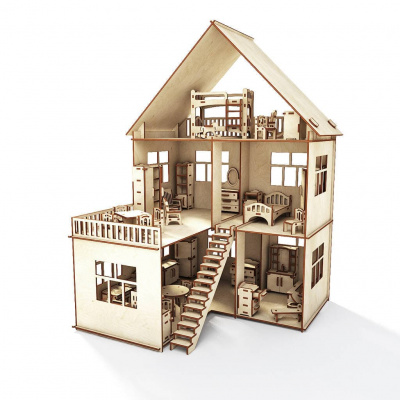 Глубина (20-40 см)
Производство домиков из фанеры планируется двух видов:
Бесцветный домик. Не имеет цвета и отсутствует нанесение краски на поверхность дерева.
Цветной домик. Данный вид полностью собирается в готовом виде. Имеет открывающиеся дверцы, окна. Есть возможность установки света.
Домики с мебелью и другими сопутствующими деталями (комплектация подразумевает дополнительную оплату)
Слайд  3
Произ-води-тель
Потребитель
прямой канал сбыта
Актуальность производства кукольных домиков из фанеры
РОСТ ОБЪЕМА ПРОДАЖ ДЕТСКИХ ТОВАРОВ – ДЕТСКИХ ИГРУШЕК 
(прирост составляет около 28 %
предпочтение безопасной и высококачественной продукции
повышение 
рождаемости
увеличение интереса к раннему развитию детей
Уникальность проекта
специализированное производство кукольных домиков для детей в Костанайской области
Новизна предлагаемых решений реализации бизнес-проекта
Для Костанайской области планируемое производство станет новым,
для отрасли – перспективным развивающимся направлением
Канал сбыта, планируемый для реализации изделий
Стратегия маркетинга
Слайд  4
Материал и способ производства продукции
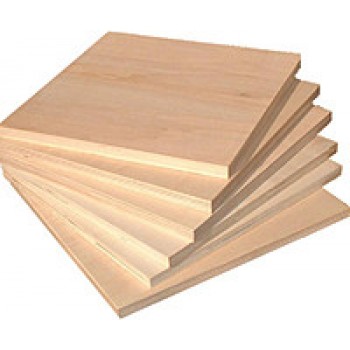 Фанера строительная IV/IV 8 мм 
1525х1525 мм
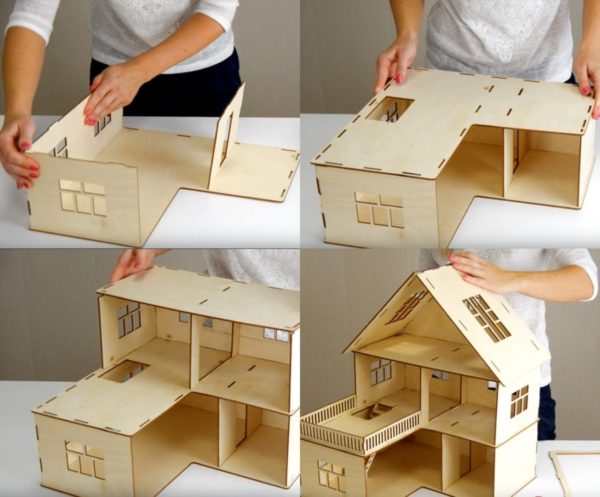 Процесс сборки небольшого кукольного домика
Слайд  5
Последовательность изготовления кукольного домика
Слайд  6
Конкурентоспособность бизнес-проекта
Конкурентоспособность товара компании и уровня конкуренции на рынке
Уровень угрозы внутриотраслевой конкуренции
Угроза входа на рынок новых игроков с помощью оценки высоты входных барьеров
Угрозы со стороны 
товаров-заменителей
средний уровень угрозы со стороны товаров-заменителей
средний уровень внутриотраслевой конкуренции
высокий уровень угрозы входа новых игроков
Оценка угроз для бизнеса со стороны поставщиков
Оценка рыночной власти покупателей на рынке
средний уровень угрозы ухода клиентов
средний уровень влияния поставщиков
Ключевые направления работ по стратегии конкурентоспособности производства кукольных домиков
Слайд  7
Рейтинг поставщиков
Слайд  8
Основные элементы 
кукольного домика
Внутреннее наполнение кукольного домика
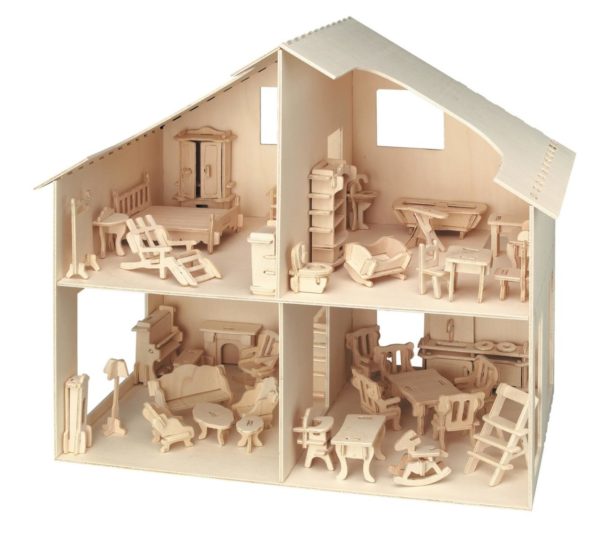 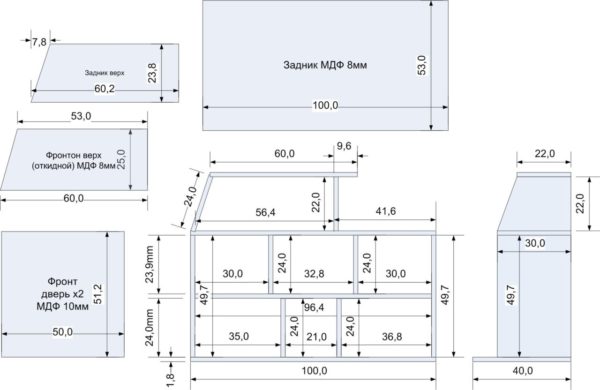 Потребность в сырье и материалах на 1 средний кукольный домик
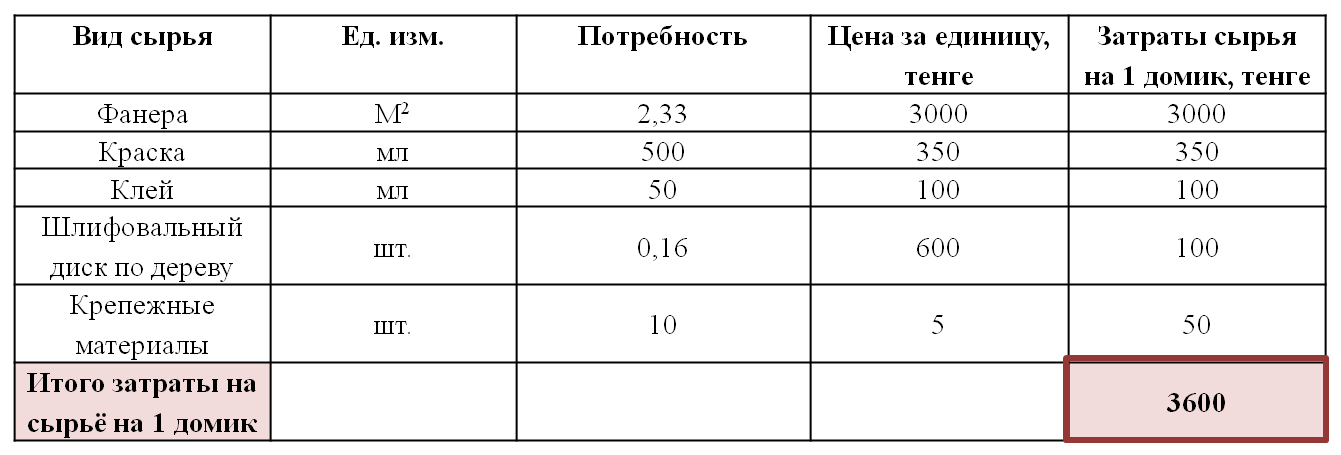 Слайд  9
ПОТРЕБИТЕЛИ
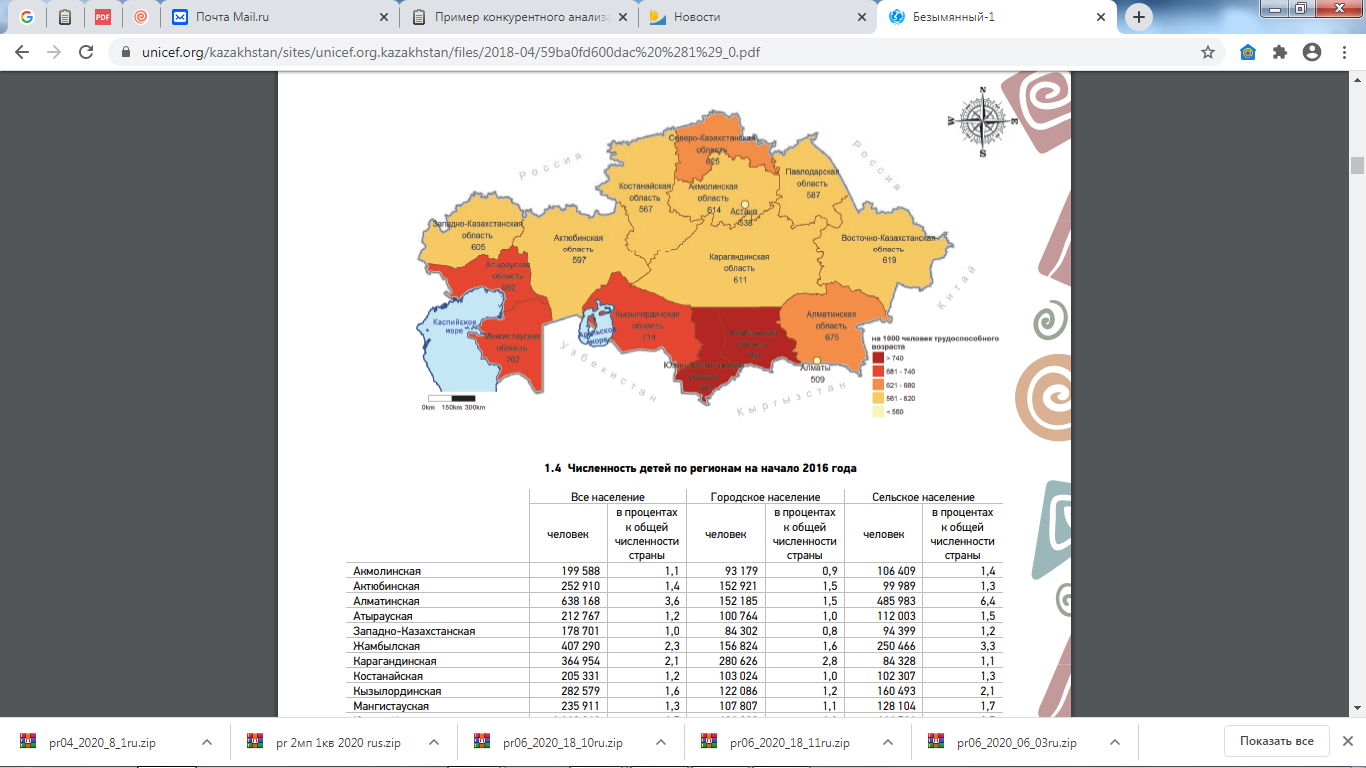 Динамика удельного веса детей в общей численности населения в Казахстане за 2014-2019 годы, в %
Коэффициент демографической нагрузки населения по регионам на начало 2019 года
Распределение домохозяйств в Казахстане по наличию детей в 2018 году, в %
Слайд  10
Оборудование необходимое для изготовления и сборки кукольного домика
!
На покупку оборудования планируется привлечение грантовых средств в рамках в рамках Государственной программы поддержки и развития бизнеса «Дорожная карта бизнеса-2025»
У ИП «Байкасымов А.А.» есть необходимое помещение для организации производства кукольных домиков, необходимо закупить оборудование и сырьё на первые 2 месяца для производства
Слайд  11
3. ПЕРСПЕКТИВЫ КОММЕРЦИАЛИЗАЦИИ ПРОЕКТА
Доходы домохозяйств
В г. Костанай 
72235 потенциальные семьи, 
которые могут приобрести кукольный домик
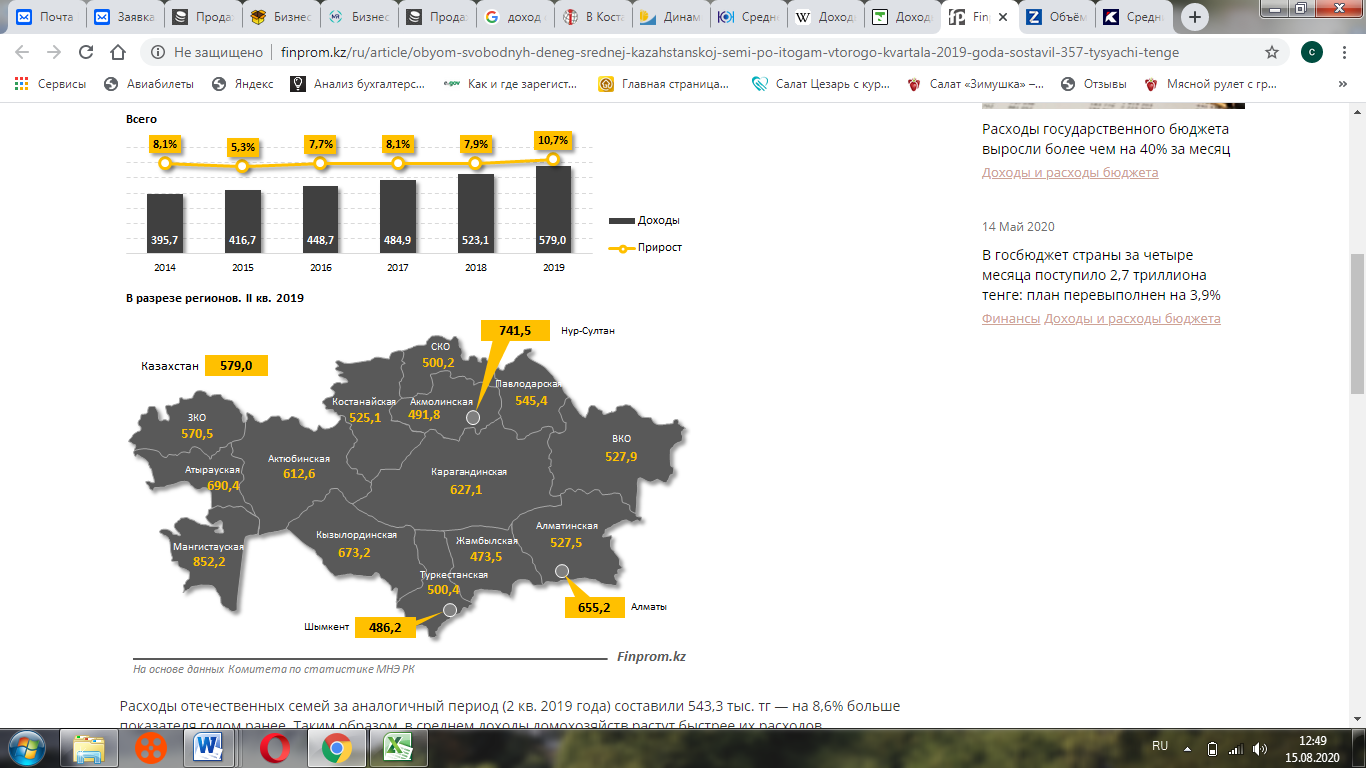 !
Из них 36117 семей – это потенциальные покупатели кукольных домиков
ёмкость рынка г. Костанай – 36117 кукольных домика
ПЕРСПЕКТИВНЫЕ НАПРАВЛЕНИЯ ДЛЯ РЕАЛИЗАЦИИ ПРОДУКЦИИ
дошкольные 
частные учреждения
детские 
студии
детские 
лагеря
Слайд  12
Конкурентные преимущества создаваемого продукта, сравнение технико-экономических характеристик с аналогами
Сравнение технико-экономических характеристик предлагаемого кукольного  домика с аналогами
Слайд  13
Стратегия продвижения продукта на рынок
Компании, специализирующиеся на производстве изделий из древесины 
в г. Костанай
Изменение объемов производства деревянных и пробковых изделий, кроме мебели в Костанайской области, тыс. тенге
В первый год работы ИП «Байкасымов А.А.» планирует произвести 373 кукольных домика
доля рынка составит 1,03%
Потенциальная доля рынка в пятилетней перспективе будет составлять 6%
Слайд  14
SWOT-анализ производства кукольных домиков из фанеры
Матрица SWOT-анализа
Слайд  15
Слайд  16
4. КОМАНДА ПРОЕКТА
Штатное расписание ИП «Байкасымов А.А.», тыс. тенге
Опыт участия в программах инициатора проекта, роль в проектах, полученные результаты и показатели развития предприятия
1. Проект развития молодёжного корпуса «Zhas Project»

социальный проект «Школа юного блогера»

Проект  реализован согласно плану в течение 5 месяцев, по его завершению, пройдено продвинутое обучение
2. Программа развития продуктивной занятости и массового предпринимательства на 2017-2021 годы «Енбек»

бизнес-план по созданию дизайн студии

Предприятие действует и успешно реализует заказы различной сложности
3. Республиканский молодёжный летний лагерь «Зерен-2019»


выдвинут проект «Lazerbox»


Проект успешно дошел до финала, но не получил финансирование
5. РЕАЛИЗАЦИЯ ПРОЕКТА
Слайд  17
6. ФИНАНСОВЫЙ ПЛАН
Общий объём финансирования
Производственная программа по месяцам на 2021 год с момента старта производства
Слайд  18
Программа продаж по годам проекта
Слайд  19
Cash Flow по годам проекта
Слайд  20
Полная себестоимость одного среднего кукольного домика
Прибыль и рентабельность проекта
ПОКАЗАТЕЛИ ЭФФЕКТИВНОСТИ ПРОЕКТА
Слайд  21
Спасибо за внимание!